Judaism Mock Revison
Paper layout
Section 1- Beliefs 
30 marks
Question layout- 2,5,8,15
Section 2- Practices 
30 marks 
Question layout- 2,5,8,15
100% Judaism
Exam skills
K- Knowledge (answer the question)
I- Influence (what does someone do because of what they believe) 
S- Source of wisdom (Torah/Maimonides/Mitzvot/Talmud/Exodus)
S-Specialist terms (Keywords that are specific to Religious Education)

5 mark questions-5 minutes-1 KISS paragraph.
8 mark questions-8 minutes-2 KISS paragraphs.
15 mark questions-15 minutes- 1 KISS paragraph agree, 1 KISS paragraph to disagree, JO-Judgment (pick a side!!!) Opinion.
Knowledge Check
Complete these keywords:
Synagogue
Shekinah
Shabbat
Kosher
Torah
Mitzvot
Messiah 
Covenant
These are the only 
words that 
Can come up as 2 mark 
questions-
There will be two 
of them!
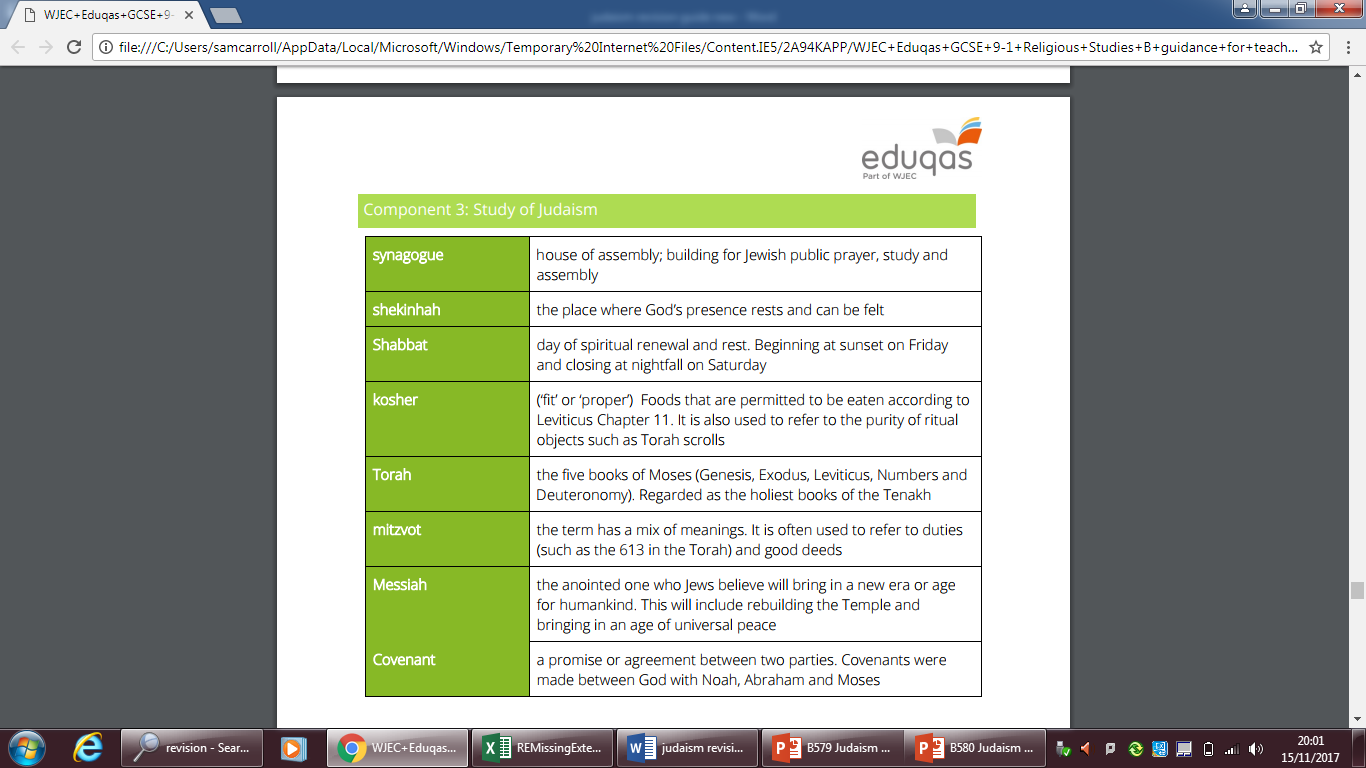 God’s main characteristics
God as One
God is Creator
God is Law Giver
God as Judge
Shema prayer- God as one
Love God with everything that you have; God should be central to the lives of all Jews
There is only one God (monotheism)
SHEMA 

Hear O Israel, the Lord our God, the Lord is One!  You shall love the Lord your God with all your heart, and with all your soul, and with all you might.  Keep these words that I am commanding you today in your heart.  Recite them to your children and talk about them when you are at home and when you are away, when you lie down and when you rise.  Bind them as a sign on your hand, fix them as an emblem on your forehead, and write them on the doorposts of your house and on your gates.
Deuteronomy 6:4-9
Teach others about God; continue the Jewish faith by passing it down through the generations
God should be your first and last thought
[Speaker Notes: Support slide if needed]
The nature of God
Messiah
Reform
Many in Reform Judaism reject (do not agree) the idea of a Messiah.
Important to focus on good actions that will bring about an age of peace 
They still believe in a future Messianic age, but it will be brought about by everyone doing good, being kind and showing care. It will not be achieved by ONE single person
Orthodox
In every generation, there is a descendant of King David with the potential to be the Messiah.
He will keep the laws of the Torah and teach the Laws.
He will rebuild the Temple in Jerusalem and bring all Jews back to Israel.
He will bring about world peace and unite all humans.
God has a date for the coming of the Messiah
The Messiah will come when most needed
The afterlife
The afterlife is called ‘olam-ha-ba’- the world to come
It is important to prepare
No specific teaching in the Torah about the afterlife.
References to Sheol in the Torah have been interpreted by some to refer to a physical place of the afterlife. There is no consensus regarding what it looks like and who goes there.
Differences between Reform and Orthodox
Afterlife
Orthodox
Reform
God is seen as a Judge of the life on Earth. For many the ten days of return at Rosh Hashanah has an impact on God as a judge before the book is sealed.
References to Sheol in the Torah have been interpreted by some to refer to a physical place of the afterlife. There is no consensus regarding what it looks like and who goes there.
Many believe that what is important is living a good life now in preparation for the world to come. 
Talmud states- the world is like the lobby when preparing for a banquet. 
The present life on Earth is considered as important- thus the importance of Pikuach Nefesh.
Resurrection
Orthodox beliefs 
Many orthodox believe in resurrection, which is stated in daily prayers and at funerals 
Some believe in both body and soul been raised
Influences attitudes towards cremation and organ transplants
Reform beliefs 
Rejects resurrection
It is memories that live on through actions and good deeds 
Other Reform Jews believe that the soul lives on after death
Practices- section 2
Worship in the home
Preparing and celebrating festivals- Pesach and Shabbat are celebrated in the home
Recitation of prayers- Orthodox Jews will say the Modeh Ani to thank God when they wake up/ many families have a siddur (prayer book)
Mezuzah- this is a parchment scroll which is placed inside a case and the Shema is written on the scroll. Jews often touch the case as they pass through the door and kiss their fingers as a reminder that they should live according to the Shema
Keeping kosher- obeying dietary laws
Jewish values- where children learn
Shabbat in the home
The mother welcomes Shabbat into the home with 2 candles and the family will eat a meal with special challot bread which remembers God’s gift to the Jewish people of food when they were hungry in the desert
It ends with the family lighting the havdalah candle and giving thanks to God for His creation of the world and everything He has given us, and the smelling of sweet spices such as cinnamon (in the hope of a sweet week ahead)
Dietary laws and keeping kosher
Kosher food
Kosher means fitting or proper 
The laws concerning kosher date back to the Torah
Leviticus 11 sees God give to Moses the foods that can and cannot be eaten
Forbidden are many types of birds, shellfish, fish without fins and scales, animals that do not chew cud or have hooves completely parted
Animals must be killed by a swift cut across the throat with a razor sharp knife, this is called Shechitah and all blood must be removed from meat
In the Torah it says ‘You shall not cook a kid (a baby goat) in the milk of its mother’.  For this reason, meat and dairy must be kept separate and Jewish kitchens do this with 2 sets of everything so they are never mixed
Festivals- Pesach (Passover)
Pesach – the festival of Passover
This remembers the time the Jewish people were saved by Moses from Egypt
In the synagogue there will be worship and readings which remember this story
Homes will have all yeast foods thrown out and will be cleaned in preparation
The seder meal is a central part of the festival and is eaten on the first and second nights of the festival
Symbolic foods:
A lamb bone- a symbol of sacrifice
A roasted egg- a symbol of the new life Jews had after their escape
A green vegetable to dip in salt water- to remember the Jews tears when they were in captivity
Bitter herbs made from horseradish- to represent the bitterness of slavery
A paste made of chopped apples, walnuts and wine -representing the mortar that Jewish slaves had to use when building
Unleavened bread- called matzah. When the Pharaoh freed the slaves, the Israelites were made to leave so quickly that there was no time for the bread to rise, so took flatbread instead
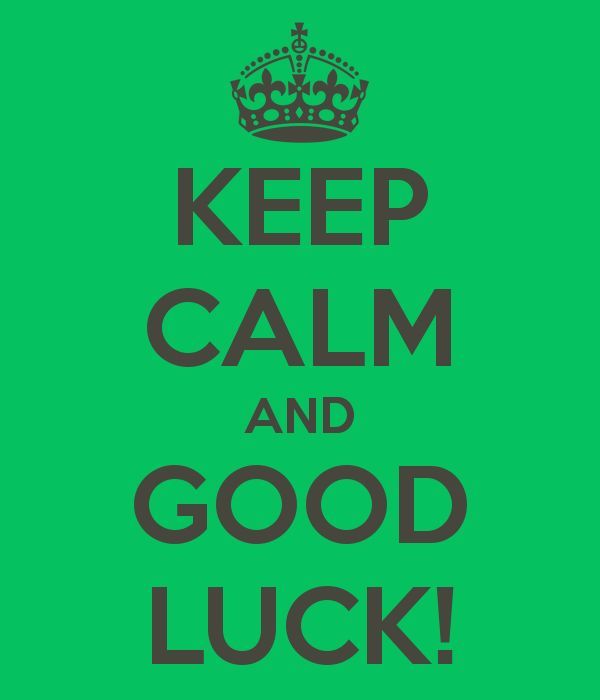